Observation of the photocentre position variations with CoRoT - Scientific motivations and expected performance
C. Moutou (LAM) – H. Deeg (IAC) – M. Ollivier (IAS)
M. Auvergne (LESIA) – R. Diaz (LAM) – F. Bouchy (IAP) - P. Bordé (IAS)
Why measuring the photocentre position ?
CoRoT SC – 18 april 2012
2
Why measuring the photocentre position ?
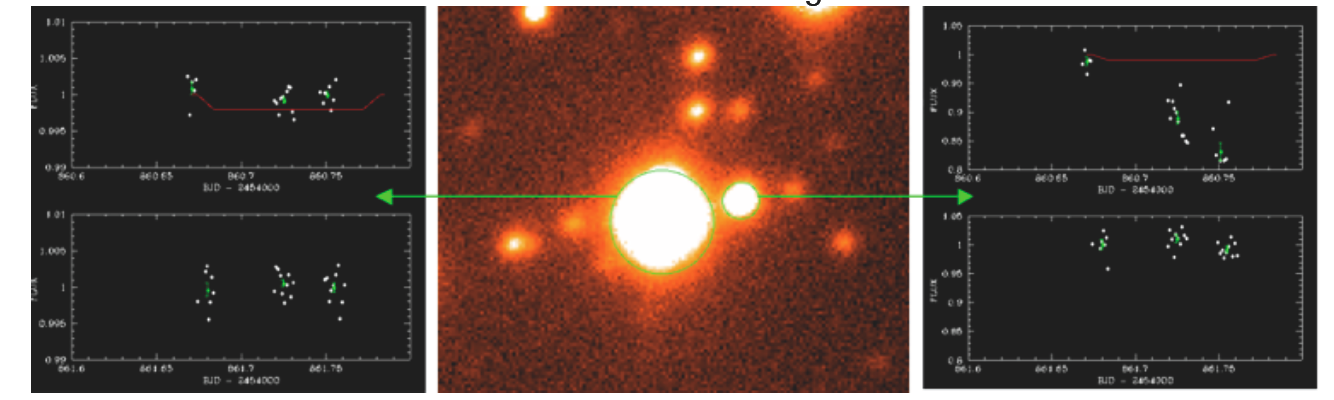 Fastidious photometric and spectroscopic follow-up
CoRoT SC – 18 april 2012
3
Photocentre variations ?
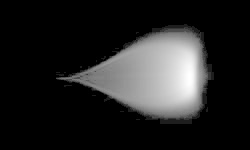 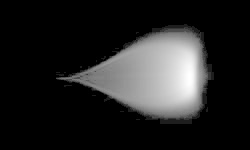 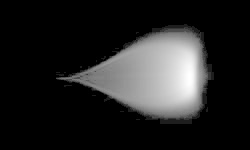 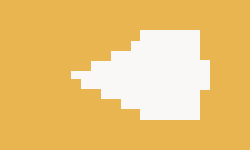 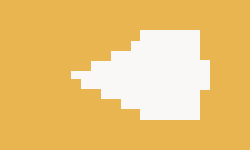 y
+
+
x
What to do ?
What is the amplitude of the phenomenon ?
Are we able to detect it ?
CoRoT SC – 18 april 2012
4
Accuracy of the photocentre position determination
First approach : simulation “Best case” : 
photon noise limited observation + no other noise sources
Measurement of photocentre position on a 32 s sampled LC
Rms over 256 points (136 min)
CoRoT SC – 18 april 2012
5
Accuracy of the photocentre position determination
Second approach : “realistic case” : Estimation of the photocenter position using the imagettes
Determination of the optimal mask for the exo target
Estimation of the photocentre position using the pixel within the mask as it is done for the sismo stars (white light)
Determination of the residual jitter thanks to the sismo stars
Correction of the jitter in the photocentre curve for the exo target
Estimation of the photocentre stability (rms of the photocentre position curve)
“clever” filtering : gain by a factor of 2 in the rms value ?
Work done for 2 targets
Star 101062850 R=15.07
Star 102797300 R=13.68
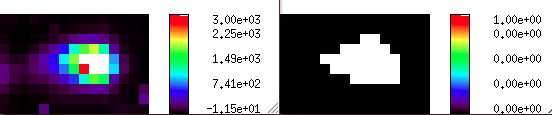 CoRoT SC – 18 april 2012
6
Accuracy of the photocentre position determination
Star 102797300 R=13.68 : rms=0.015 px -> 0.0075 px
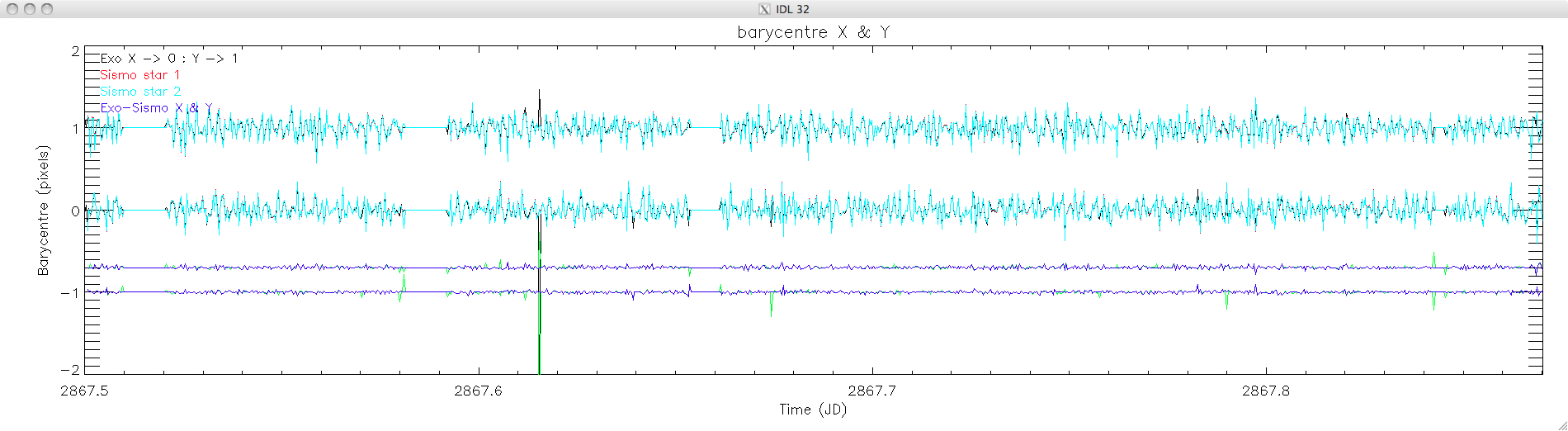 CoRoT SC – 18 april 2012
7
Accuracy of the photocentre position determination
Star 101062850 R=15.07 rms = 0.022 px -> 0.011 px
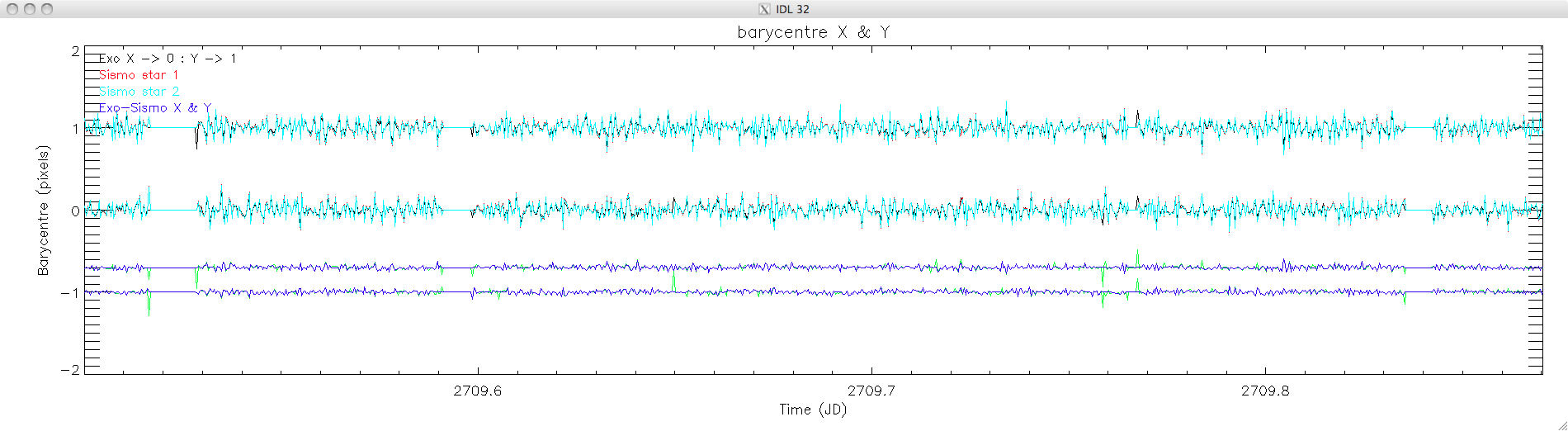 CoRoT SC – 18 april 2012
8
Photocentre position averaging
If we average over the transit duration + several transits:


If à 80 day run
CoRoT SC – 18 april 2012
9
Amplitude of the photocentre position variations
First approach : simulation “Best case” : 
Photon noise limited observation + no other noise sources
Optimized photometric mask
1 contaminant (BBS) star at a varying distance
Several values of the extinction rate
Mean value of the photocentre over 136 min (256 frames every 32 s)
Determination of the rms with a 32 s sampling
Determination of the photocentre variation w/o eclipse of the BBS.
CoRoT SC – 18 april 2012
10
Amplitude of the photocentre position variations (ΔmV=3)
ΔF/F
0.6 %


2 %


3 %
CoRoT SC – 18 april 2012
11
Amplitude of the photocentre position variations (ΔmV=5)
CoRoT SC – 18 april 2012
12
Amplitude of the photocentre position variations
Second approach : analytic calculation



Δphot : photocentre position variation (pix)
fraccont : fraction of the contaminant flux on the total flux in the aperture



Ft, Fc : target and contaminant flux
k : fraction of the contaminant flux in the target aperture 
ΔCEB : relative depth of the CEB eclipse
dtc : distance target contaminant in arcsec
CoRoT SC – 18 april 2012
13
Amplitude of the photocentre position variations
Second approach : analytic calculation (k≈1)
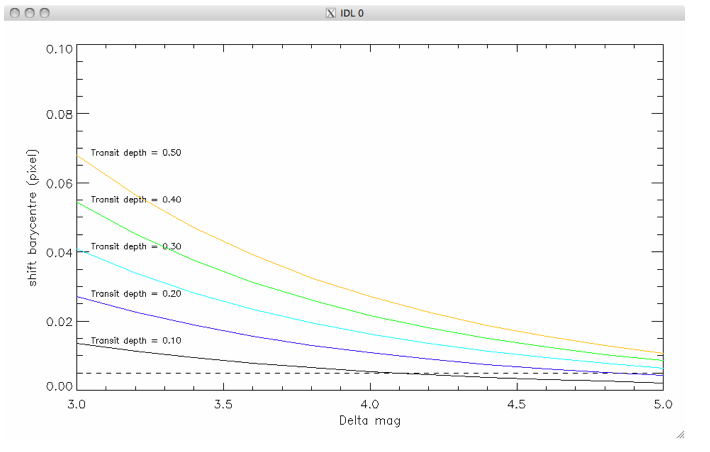 dtar-BBS = 5 arcsec
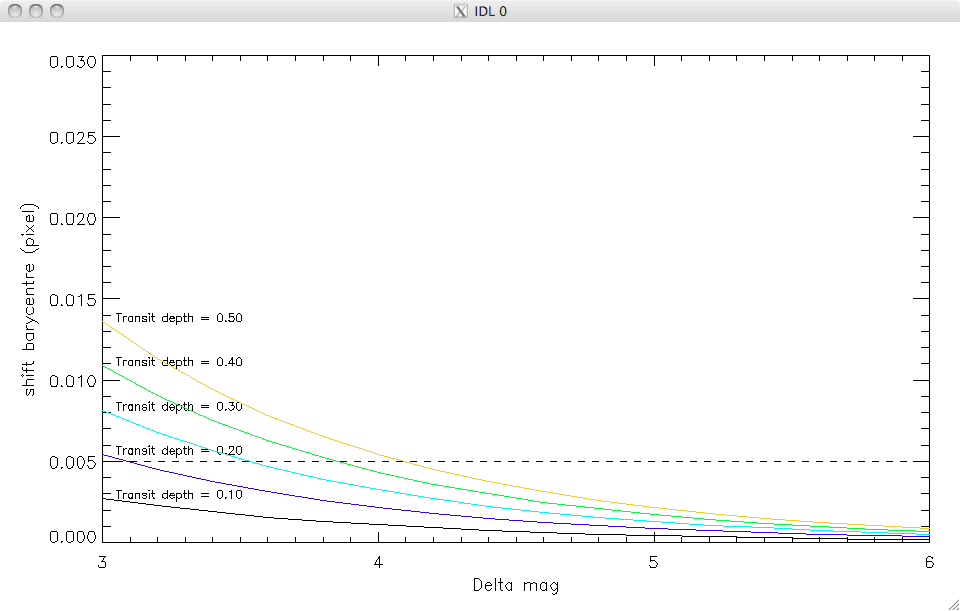 dtar-BBS = 1 arcsec
CoRoT SC – 18 april 2012
14
Amplitude of the photocentre position variations
Case of 21observed CEBs
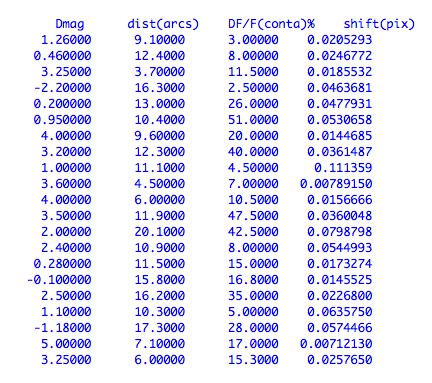 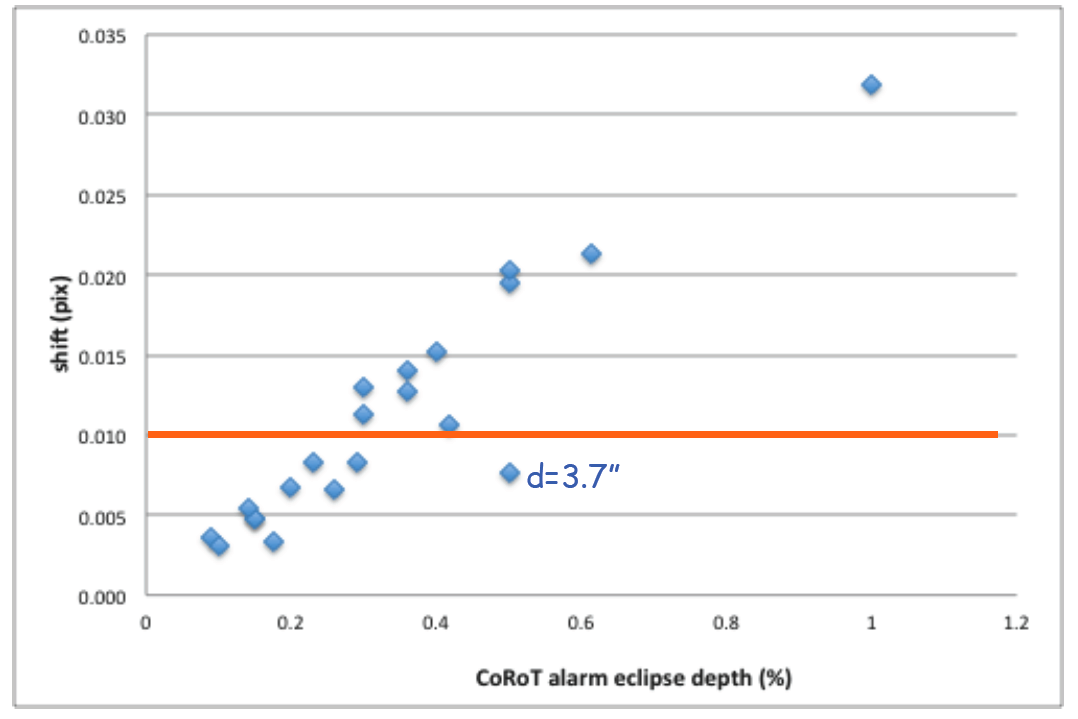 CoRoT SC – 18 april 2012
15
Other effect : simulation tool
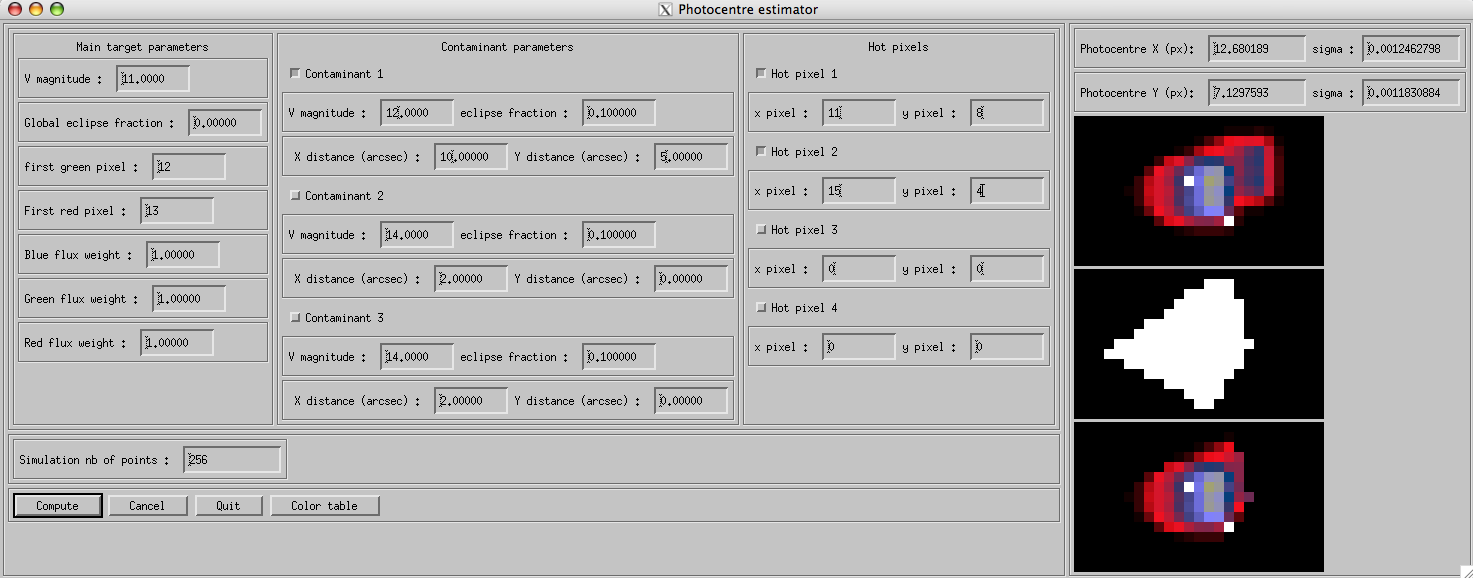 CoRoT SC – 18 april 2012
16
Other effect (1) : chromatic stellar flux variation
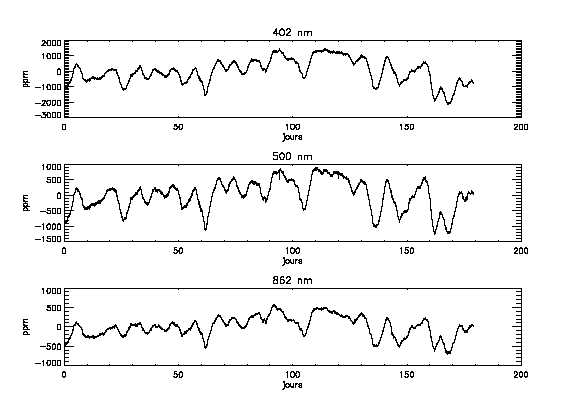 Analysis algorithms comparable to stellar flux to disentangle from stellar activity
CoRoT SC – 18 april 2012
17
Other effect (2) : main target eclipse in a crowed field
Main target : mV=11
2 contaminants : mV=14 @ 5 arcsec in x and y
CoRoT SC – 18 april 2012
18
Other effect (3) : effect of hot pixels
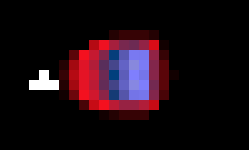 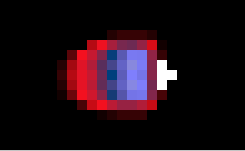 4 saturated pixels at extreme x positions 
Δx = 3 px
CoRoT SC – 18 april 2012
19
Photocentre and follow-up
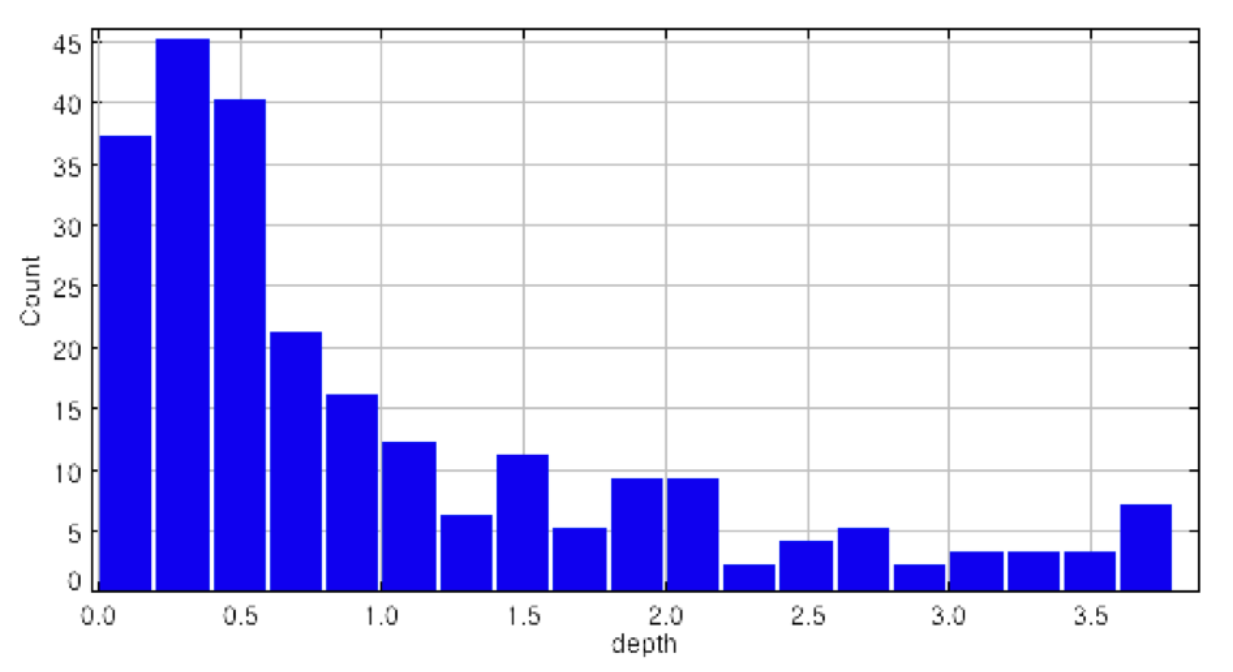 CoRoT SC – 18 april 2012
20
Photocentre and follow-up
Expected from 2013-2015 runs
1000 new candidates
200 planet-like candidates (no secondary eclipse detected, shallow transit depth)
45% of them are CEBs = 90
60% of CEB lead to measurable photocentre drift
CoRoT SC – 18 april 2012
21
Conclusion
The photocentre position determination is useful for CEB identification
The accuracy appears to be sufficient at least for mR < 13-14
Other effects can be identified
The implementation strategy has to be discussed:
Modification of on-board SW to compute the photocentre position of oversampled stars
Ground base a posteriori evaluation using the imagette after re-allocation of the imagettes
CoRoT SC – 18 april 2012
22
Discussion
CoRoT SC – 18 april 2012
23